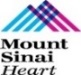 TIO 2022
Complex PCI of a Calcified Lesion
Mount Sinai Hospital, NY, USA
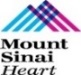 Disclosures
Annapoorna S. Kini, MD, MRCP, FACC
	Nothing to disclose for the case

George Dangas, MD, PhD, FACC
       Nothing to disclose for the case
Live Case from MSH, NY
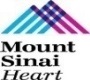 Patient Demographics
 61 yrs, M
Present Clinical Presentation
Presented with NSTEMI @OSH on Feb 7, 2022 with failed PCI of culprit RCA with 2 V CAD
CAD Risk Factors
 Controlled hypertension
 Controlled hyperlipidemia
Clinical Variables
No prior cardiac history until recent presentation.
Pt was transferred for salvage culprit PCI of RCA which required ELCA+DES. Pt did well subsequently but still with CCS class II angina. Echo LVEF 45%.
Medications
Aspirin, Lopressor XL, ISMN, Losartan, Ticagrelor, HCTZ, Atorvastatin
Cath: Cath on Feb 7th 2022 revealed 2 V CAD: 99-100% calcified segmental RCA, multiple calcified lesions in prox-mid LAD/D1 bifurcation and Syntax score 26. Pt underwent PCI of RCA requiring ELCA due to un-crossable lesion & 1 Promus Elite DES
Plan: Now planned for physiology/imaging guided staged PCI of calcified LAD/Diagonal bifurcation using RA+DES.
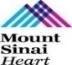 AUC 2017: One-Vessel Disease
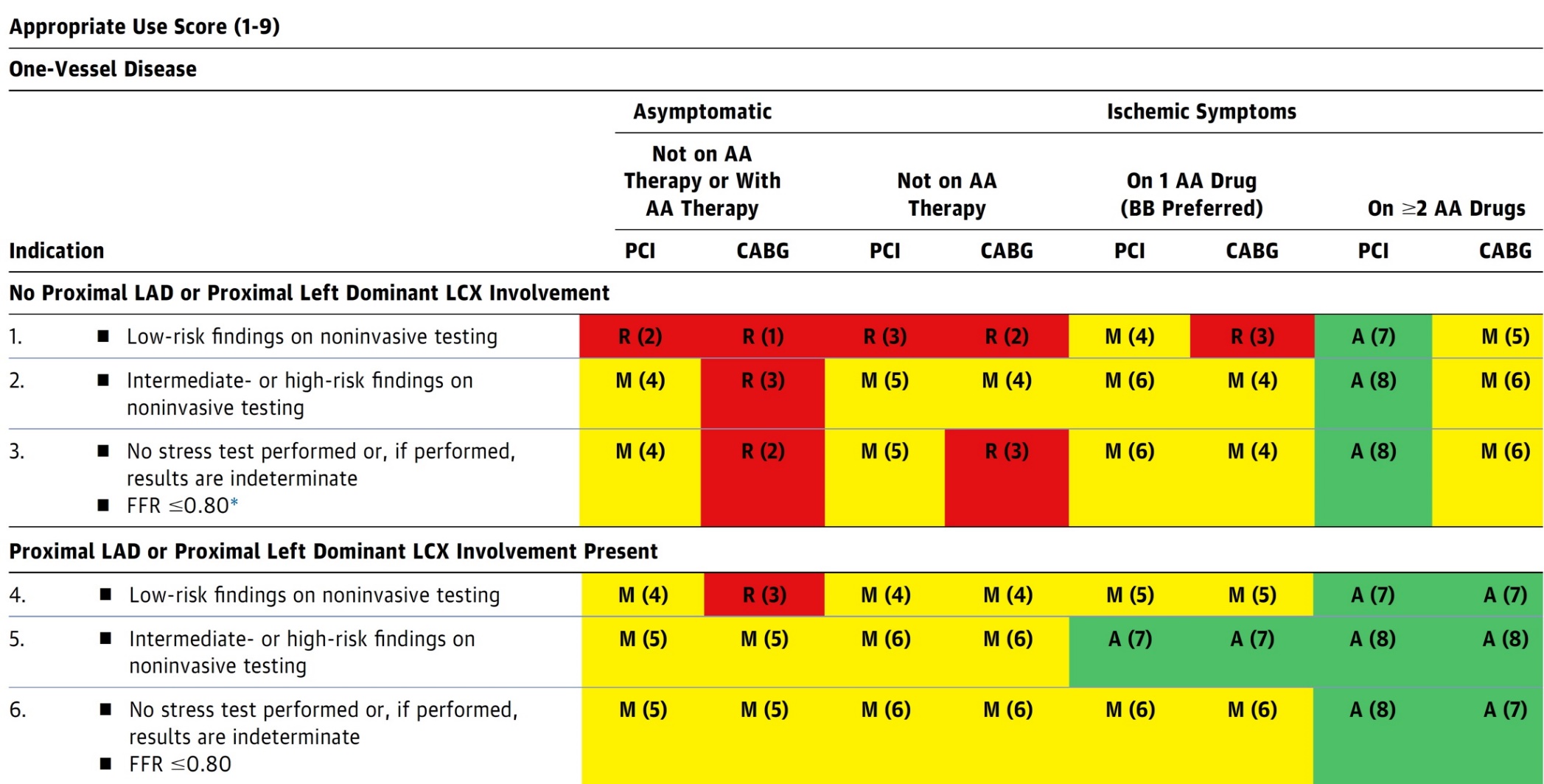 Patel et al., J Am Coll Cardiol 2017;69:2212
Protocol for Management of Calcific Lesions
Coronary Angiography
ELCA, if no Rota/OA Wire could be crossed
≈50%
≈50%
Moderate-severe calcification
IVUS/OCT/balloon 
did not cross
IVUS/OCT assessment:

  Calcium arc 180-270° (2points)
  Calcium arc >270° (3 points)
  Calcium length >5 mm (1 point)
  Thickness >0.5 mm (1 point)
Un-crossable lesion/CTO
Angulated lesion
Tortuous lesion
Long lesion
Calcific Nodule
3-5 points
1-2 points
Lithotripsy IVL (RA/OA for Ca 360°)
- High-pressure NC balloons
- Cutting/scoring balloon
RA or OA
Suboptimal result
Does not cross
NC balloon/CB
Optimal balloon expansion
Suboptimal balloon expansion
Optimal balloon expansion
Lithotripsy IVL
Stent and OCT/IVUS optimization
Lesion selection
Calcium assessment
Treatment
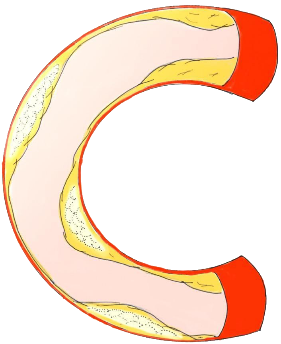 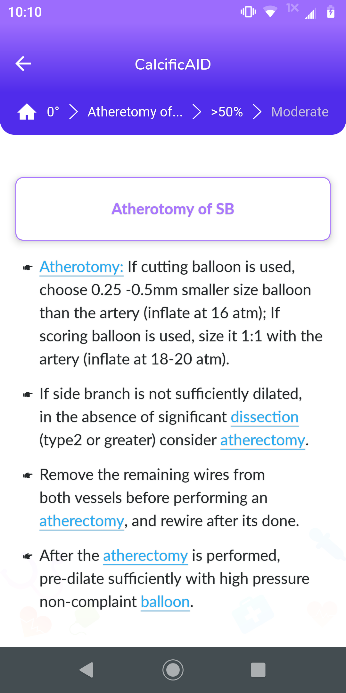 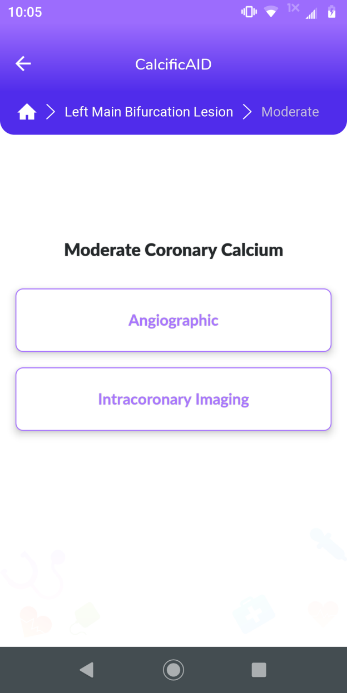 CalcificAID
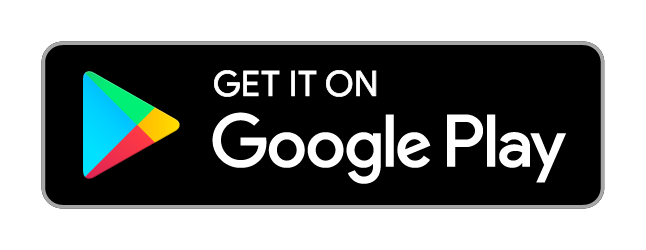 Techniques
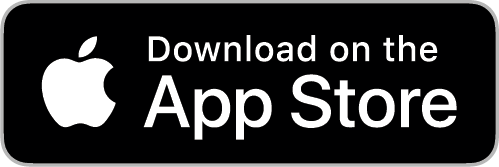 Basics
Complications
[Speaker Notes: In addition to the hundreds of possible treatment paths, CalcificAID has an educational background section with information about the imaging techniques, devices, and pharmacology of treating calcified lesions.]
Select Assessment Method
CalcificAID RCA
Select Non-Bifurcation Lesion
Select Degree of Calcification
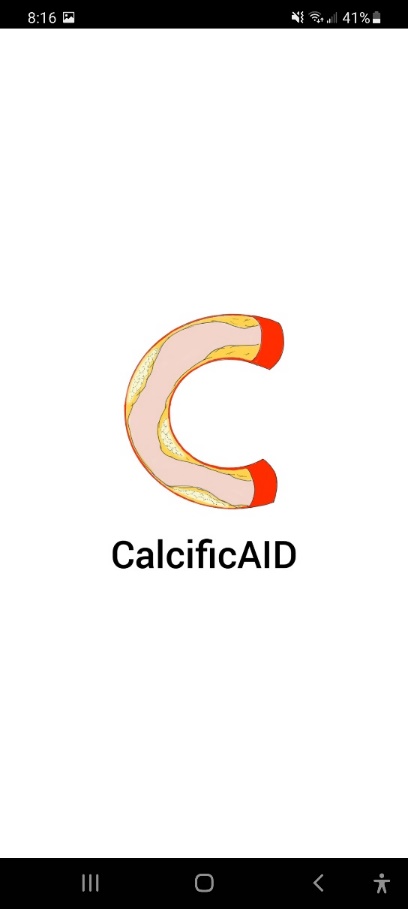 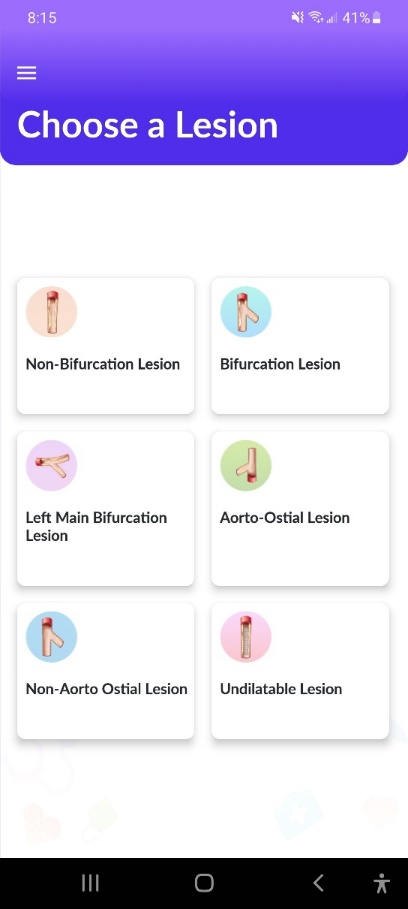 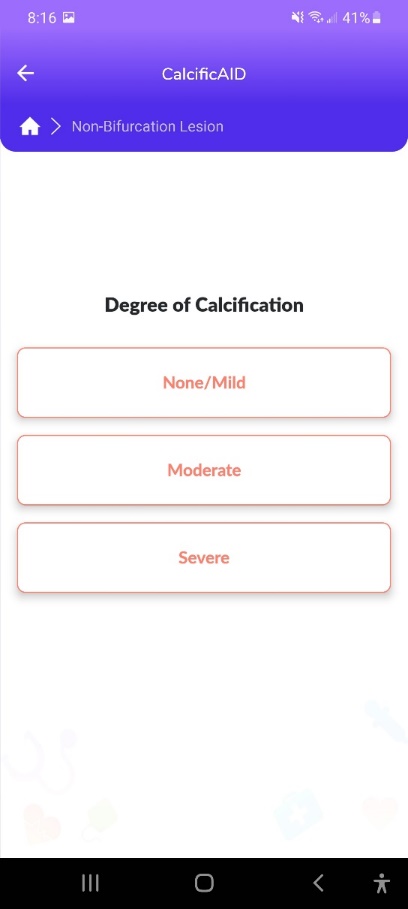 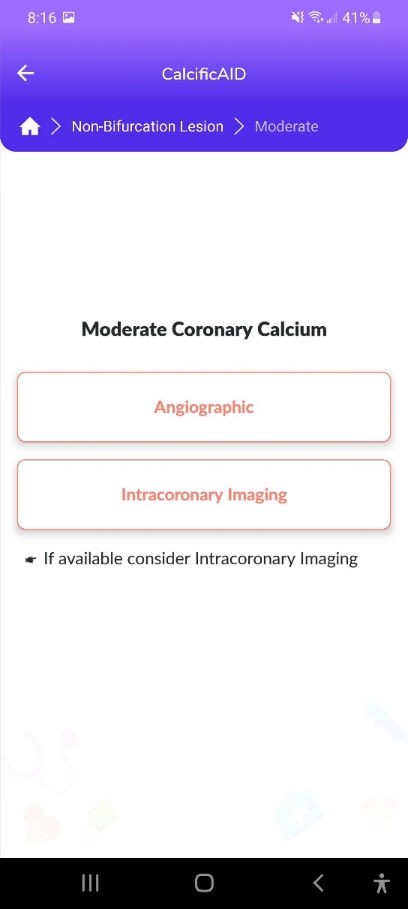 Basics of Atherectomy
Angiographic
Finish Procedure Post-Modification
If using Imaging-Based Calcium Arc
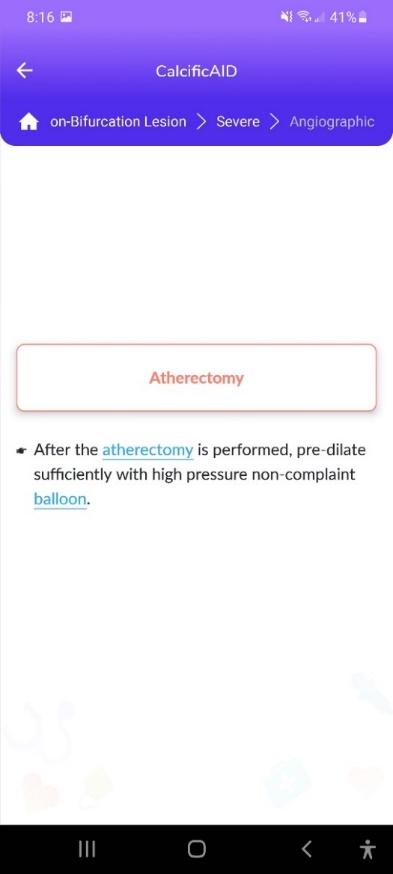 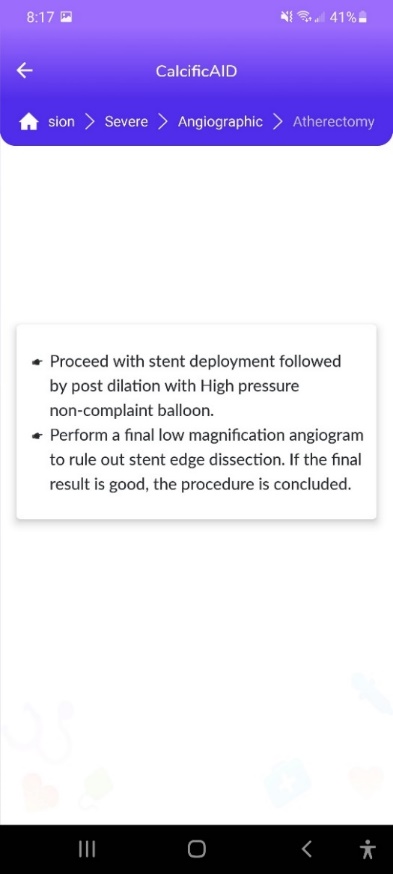 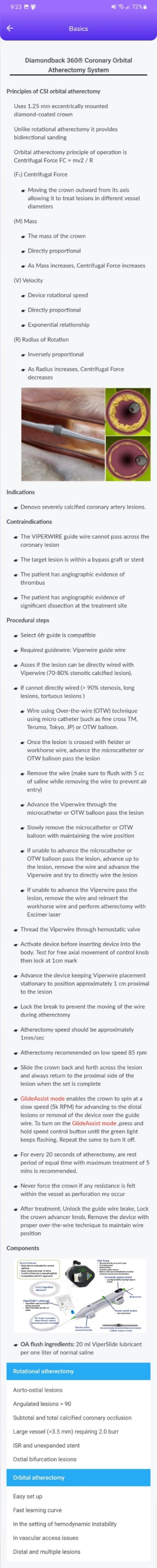 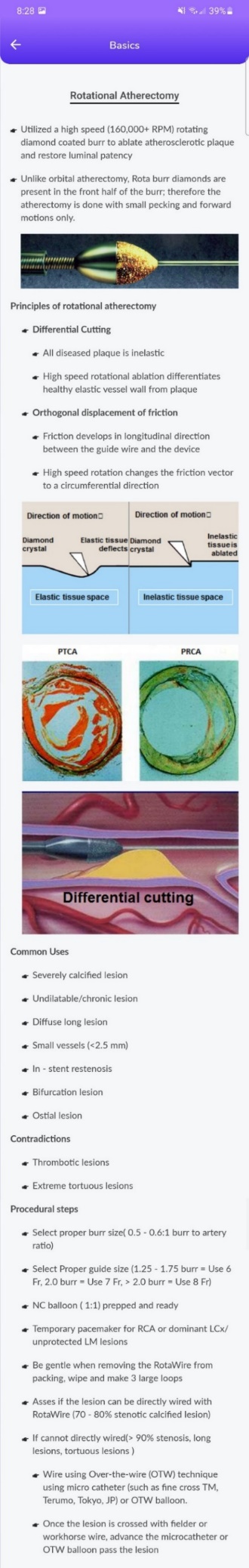 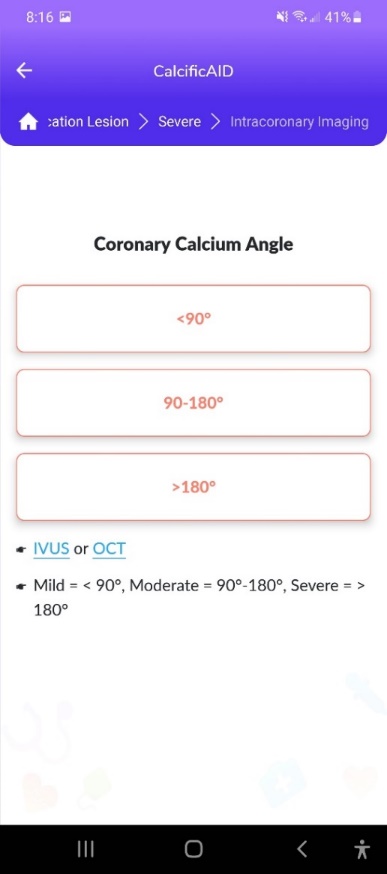 OCTAID – Sample Lesion Interpretation Sections Healthy vs Calcified Vessels
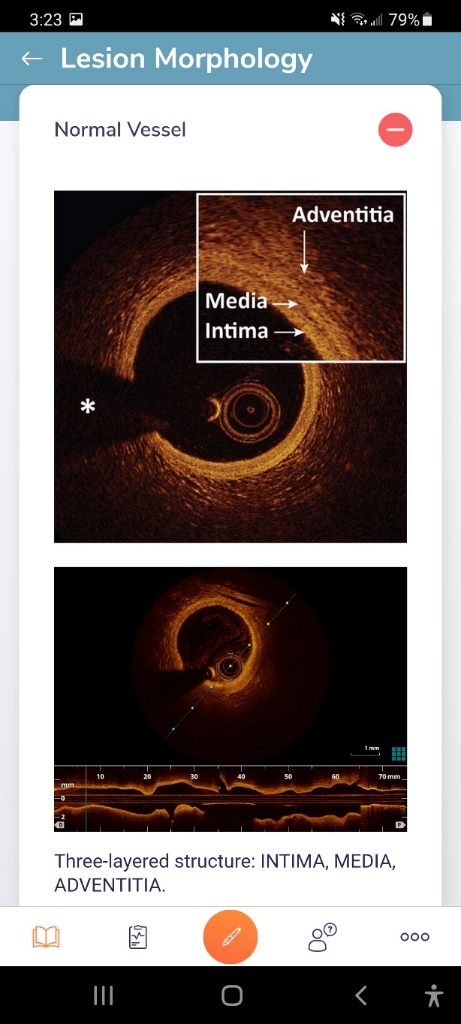 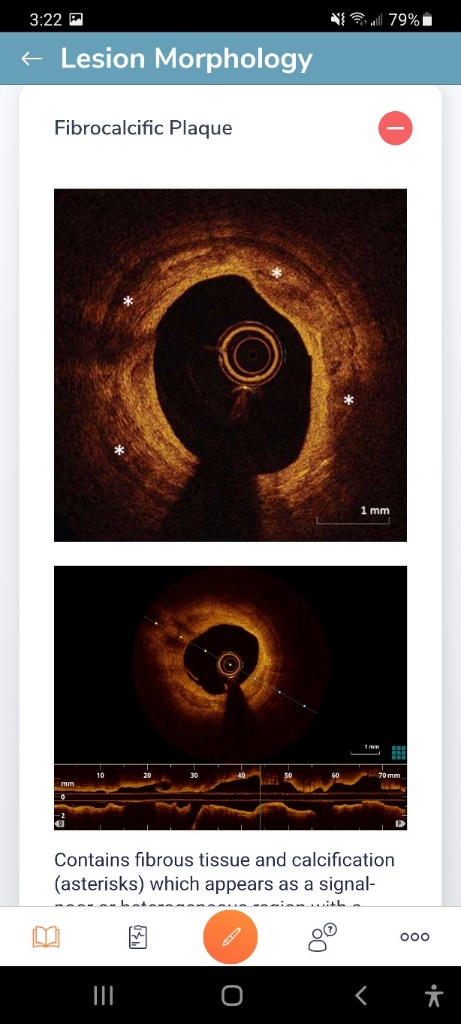 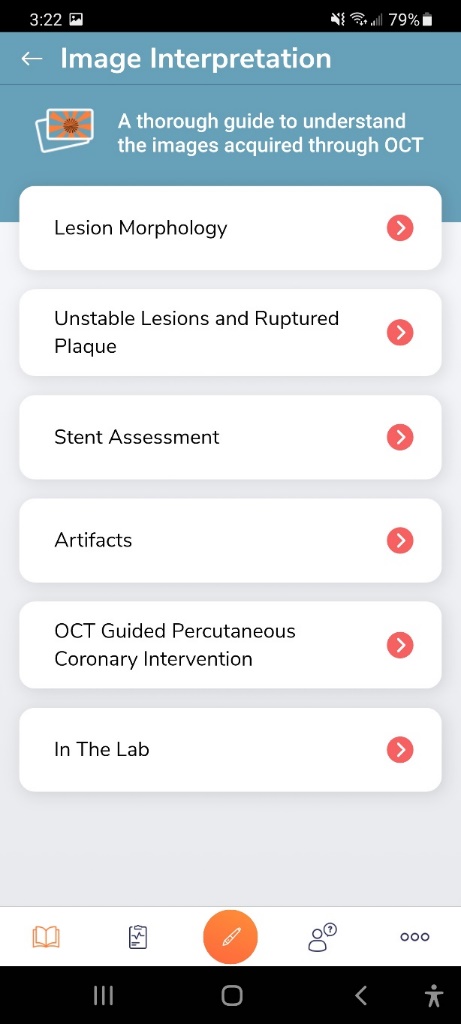 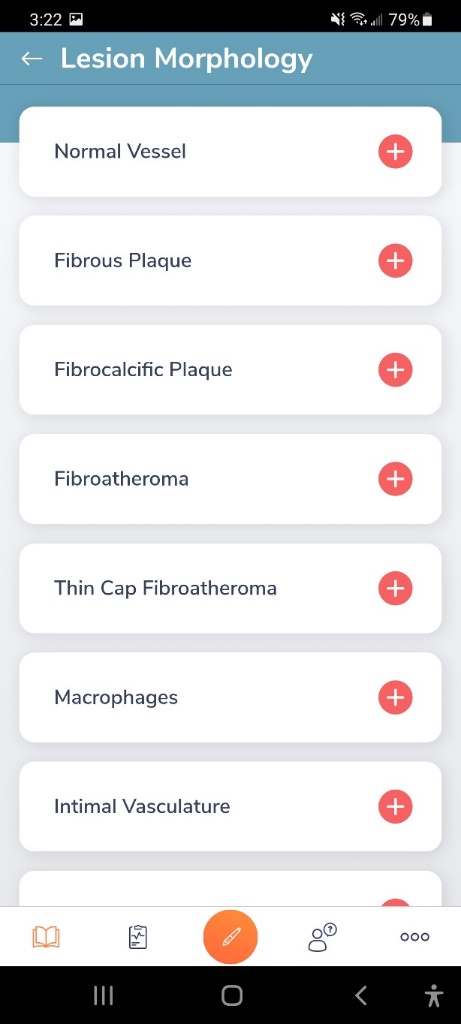 VS
Cath Lab Apps CardiologyApps.com
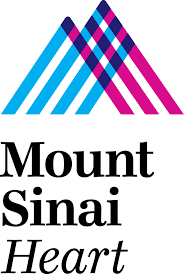 Data Updated on Feb 14 2022*
54,362 unique downloads and counting! (Up 14,000 in 2021)
iOS ★ 4.6/5
7,943 downloads
Android ★ 4.29/5
6,120 downloads
Released June 2018
iOS ★ 5/5
12,227 downloads
Android ★ 4.96/5
9,372 downloads
Released sept 2017
iOS ★ 4.67/5
2,111 downloads
Android ★ 4.6/5
969 downloads
Released Sept 2018
iOS ★ 4.86/5
2,058 downloads
Android ★ 5/5
1,974 downloads
Released June 2019
iOS ★ 5/5
4,265 downloads
Android ★ 5/5
1,472 downloads
Released March 2019
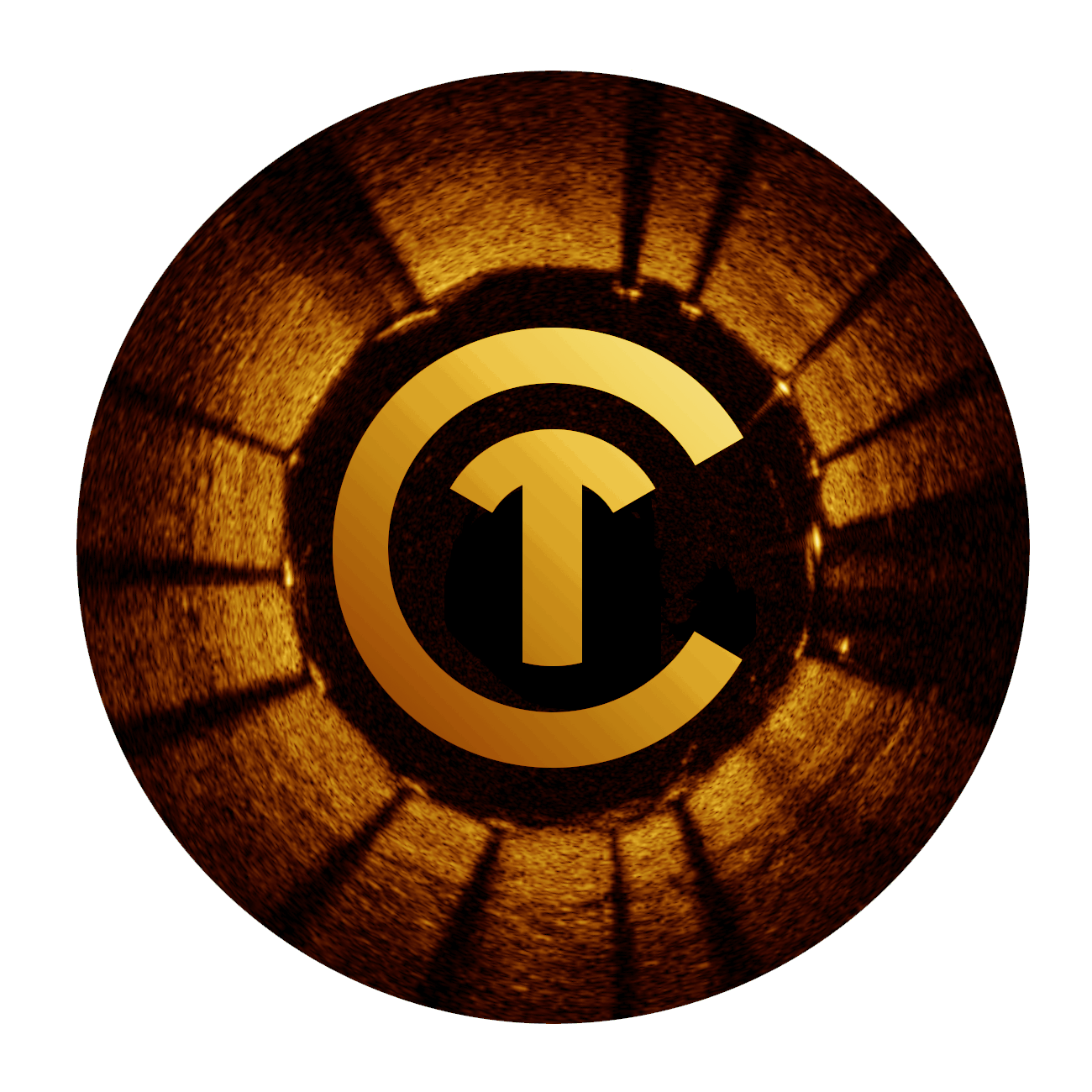 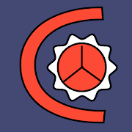 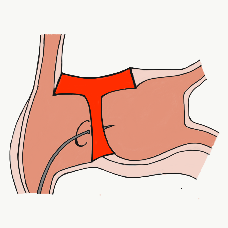 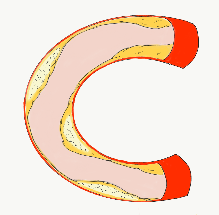 Large Update Q3 19
Large Update Q1 21
OCTAID
TAVRcathAID
BifurcAID
TranseptAID
CalcificAID
*Also available
 as WebApp
*Also available
 as WebApp
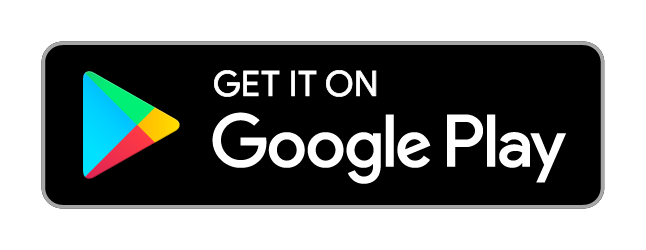 Download Apps
For Free on Both:
WebApps available free on
www.CardiologyApps.com
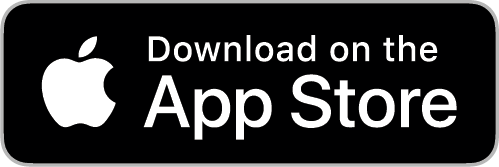 Apple ® and App Store® are registered trademarks of Apple Inc.
Cath Lab Apps CardiologyApps.com
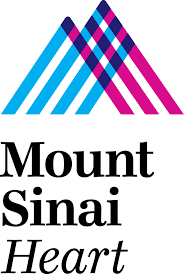 Data Updated on Feb 14 2022*
54,362 unique downloads and counting! (Up 14,000 in 2021)
iOS ★ 5/5
2,179 downloads
Android ★ 5/5
1,405 downloads
Released June 2021
Clinical Care Application For Heart Attack patient transfers 475 downloads
Released Aug 2020
iOS ★ 5/5
1,142 downloads
Android ★ N/A
650 downloads
Released Nov 2021
WebApp Only*
26,940 page views
www.cardiologyapps.com/ComplicAID
Released August 2020
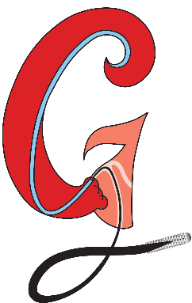 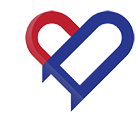 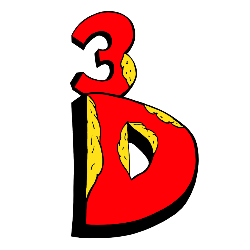 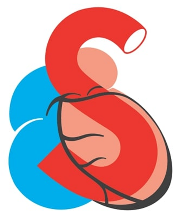 ComplicAID
BifurcAID 3D
STEMIcathAID
GuidewireAID
*Also available
 as WebApp
*Also available
 as WebApp
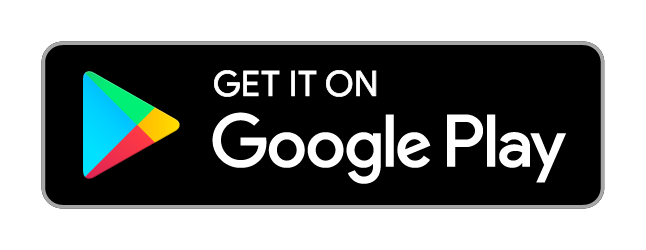 Download Apps
For Free on Both:
WebApps available free on
www.CardiologyApps.com
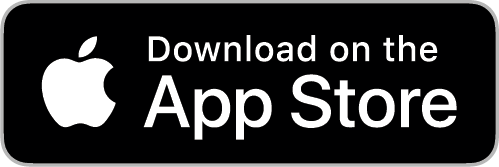 Apple ® and App Store® are registered trademarks of Apple Inc.
END
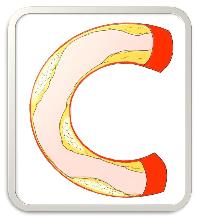 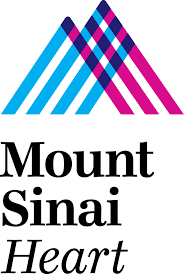 CalcificAID – Calcific Lesion Preparation
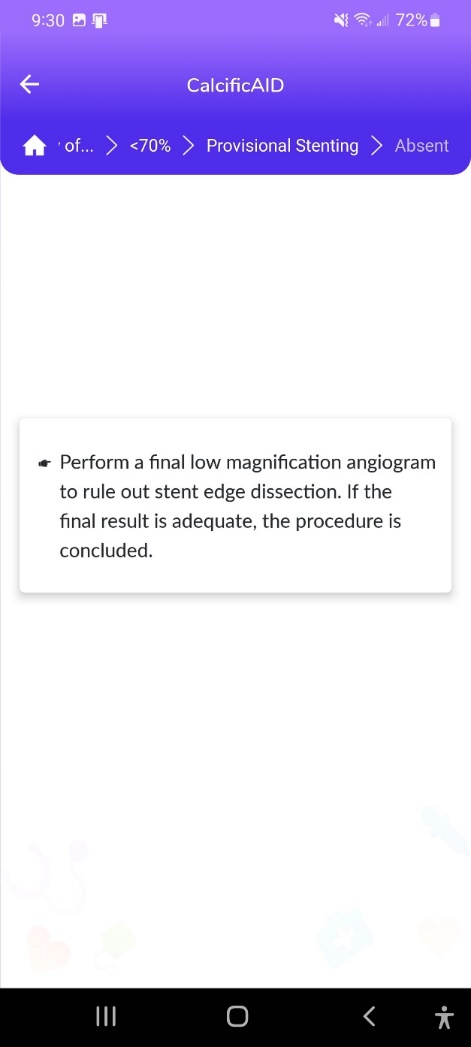 *Large Update coming in 2022
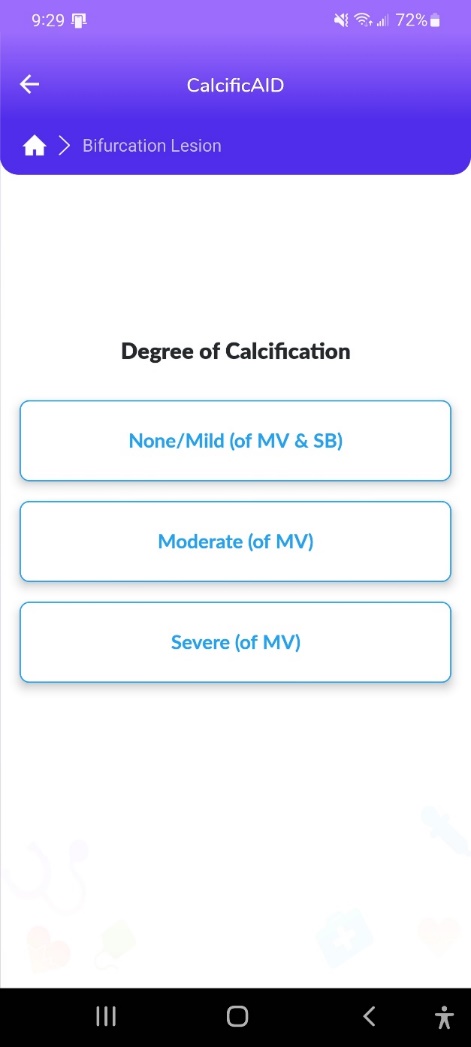 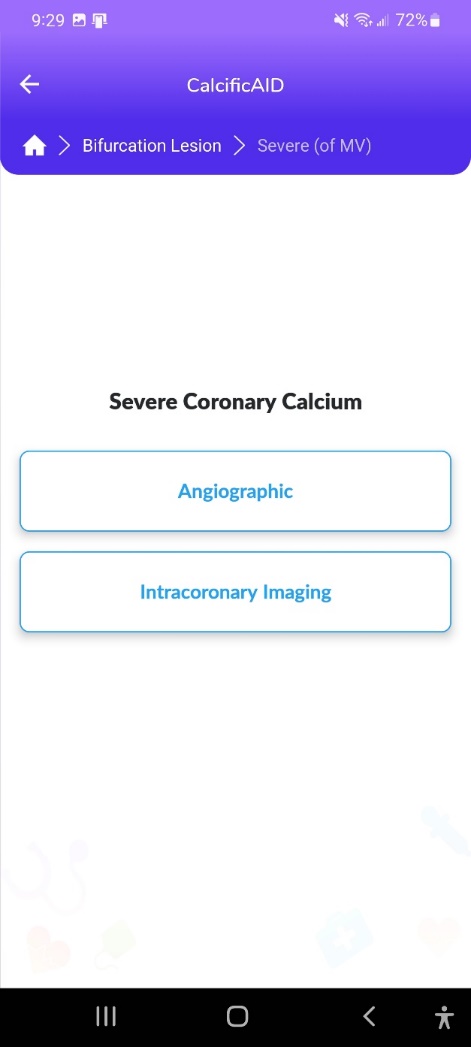 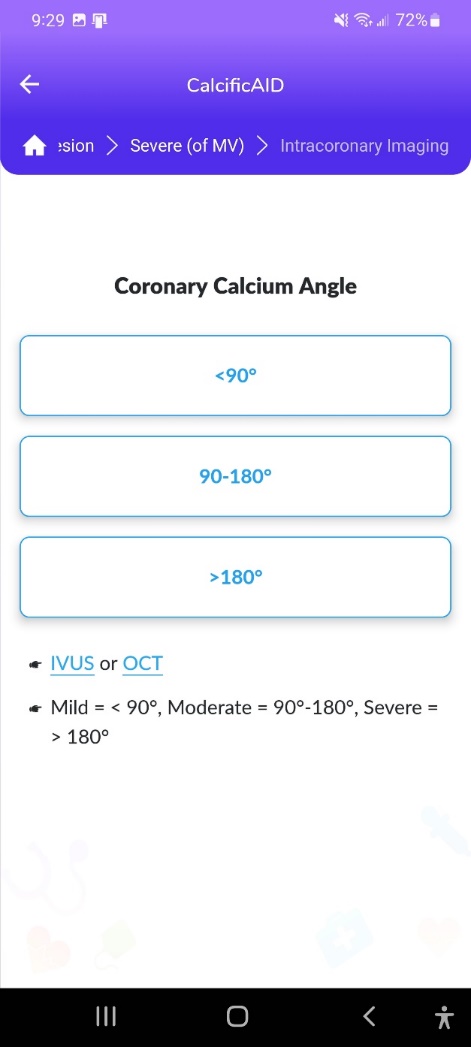 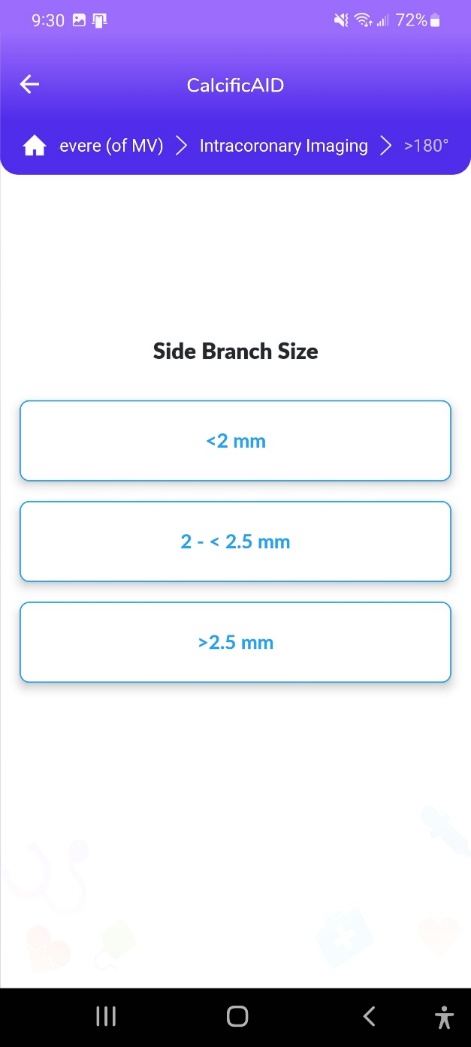 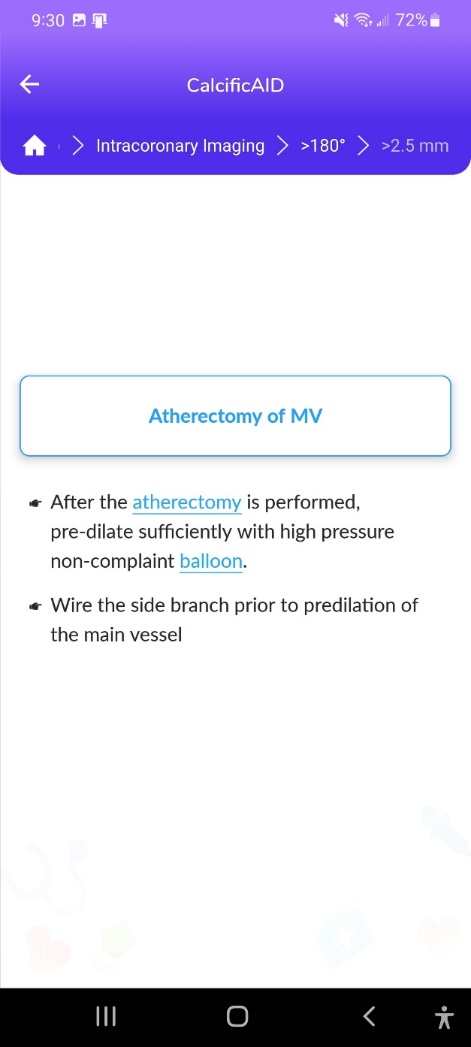 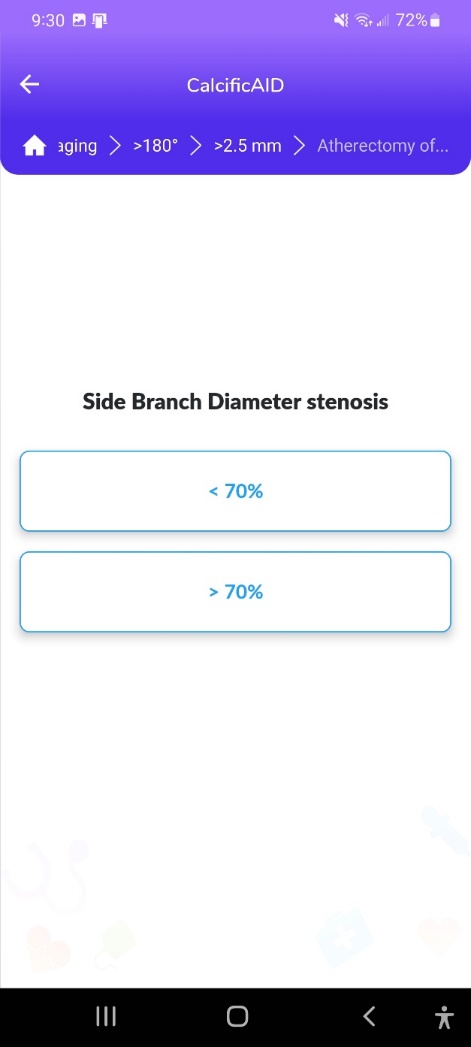 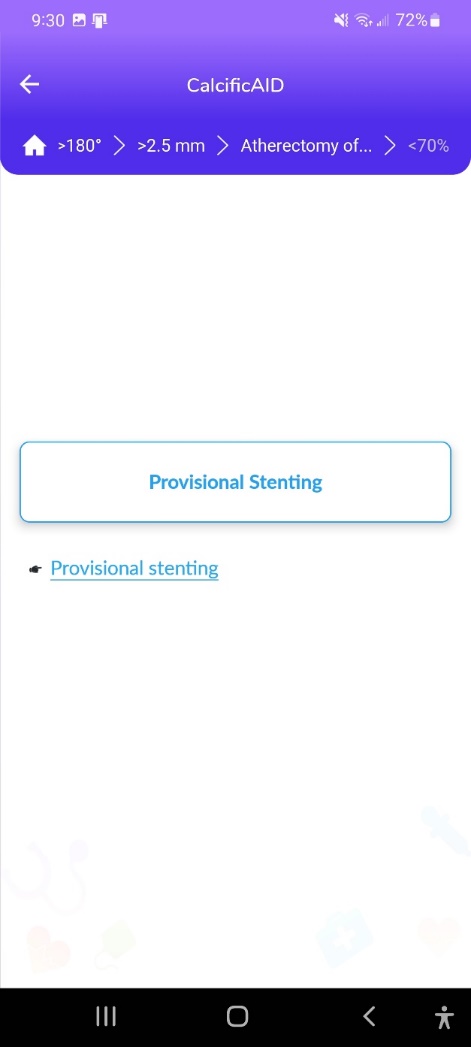 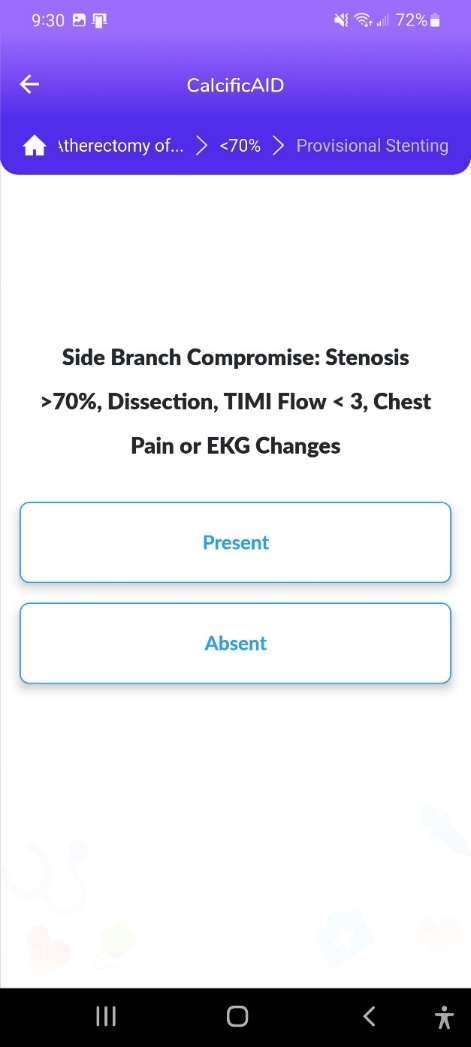 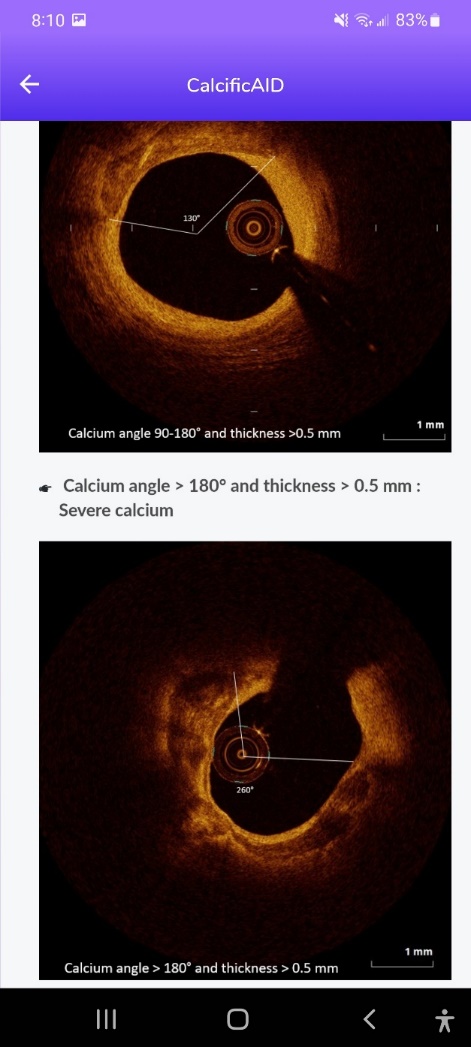 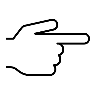 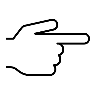 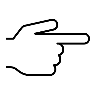 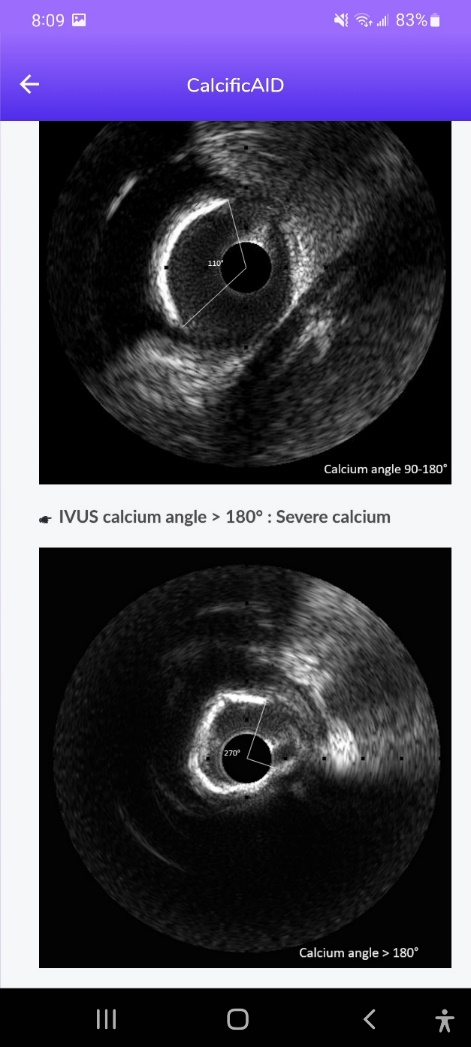 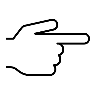 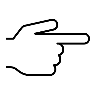 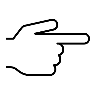 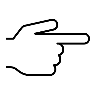 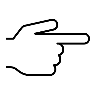 GuidewireAID – Wiring Calcified Lesions
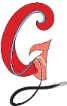 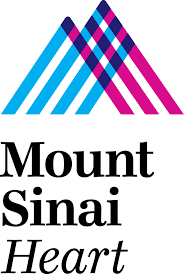 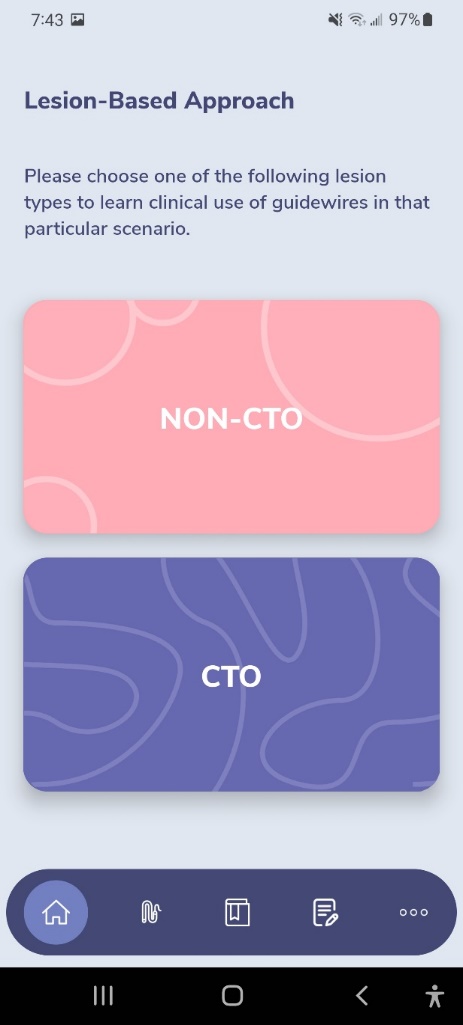 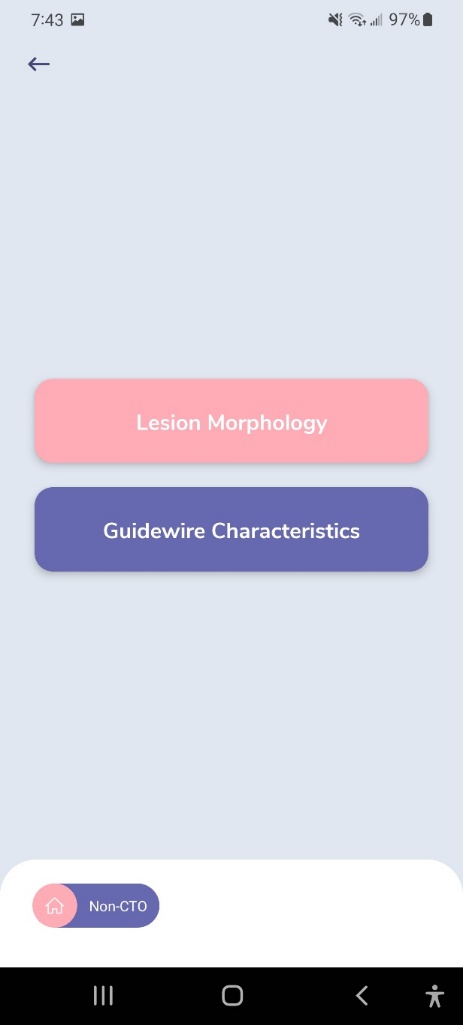 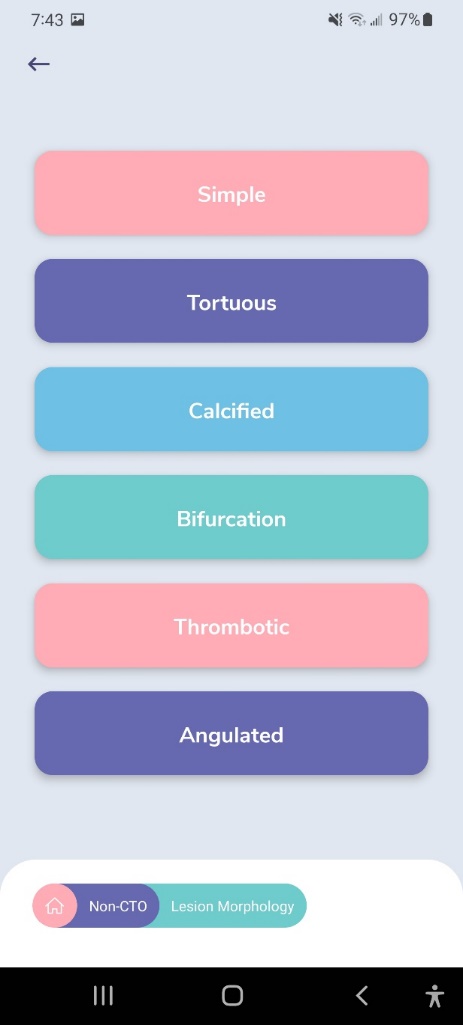 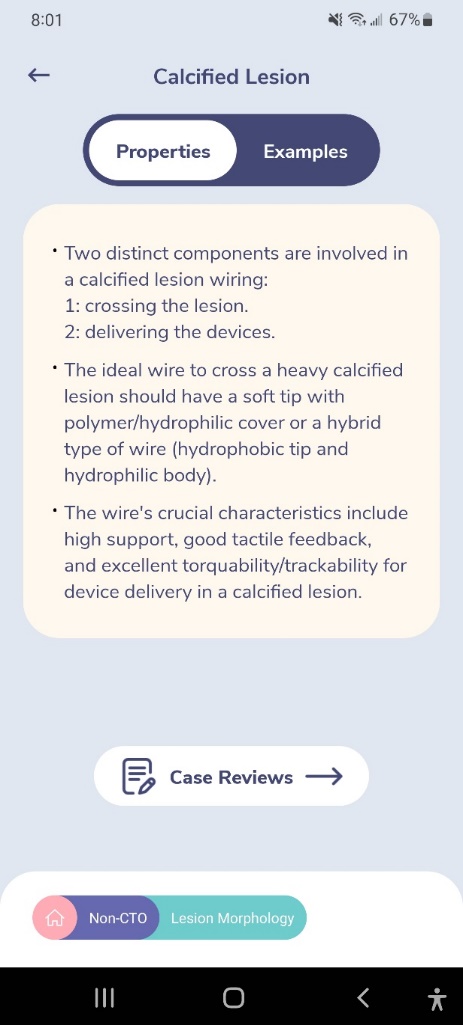 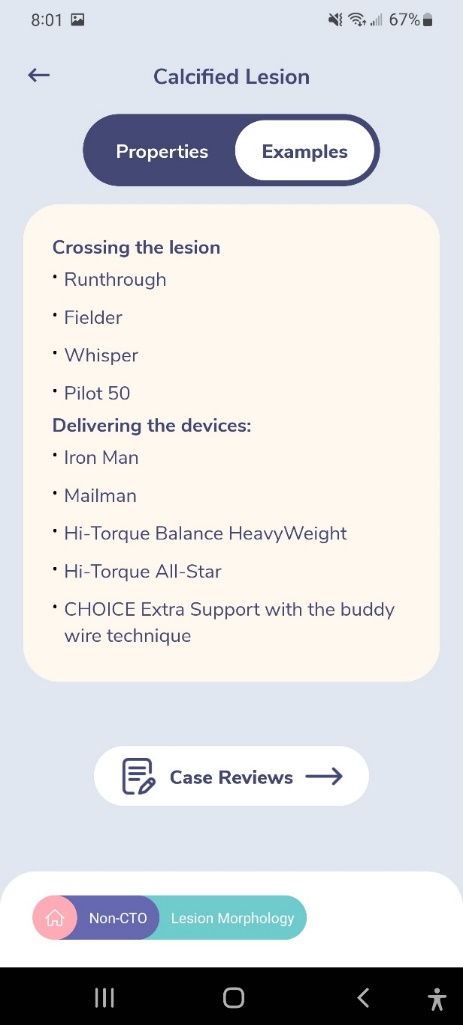 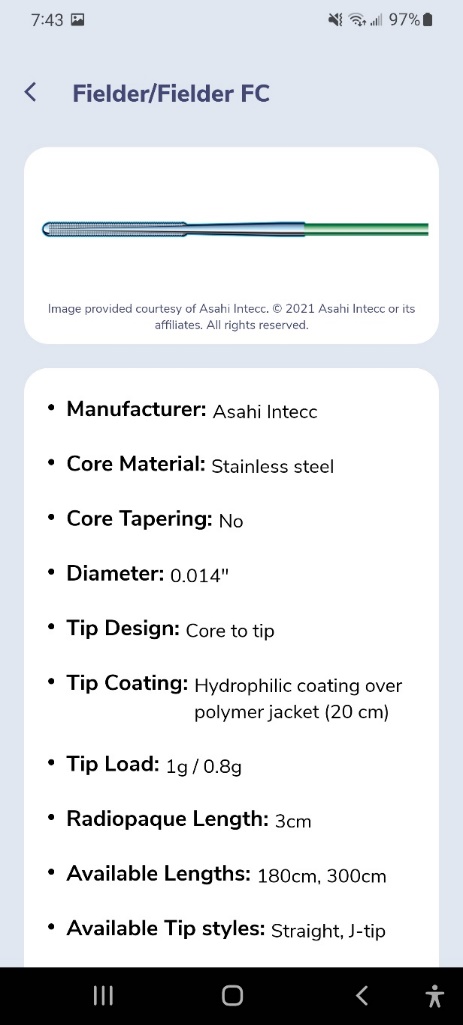 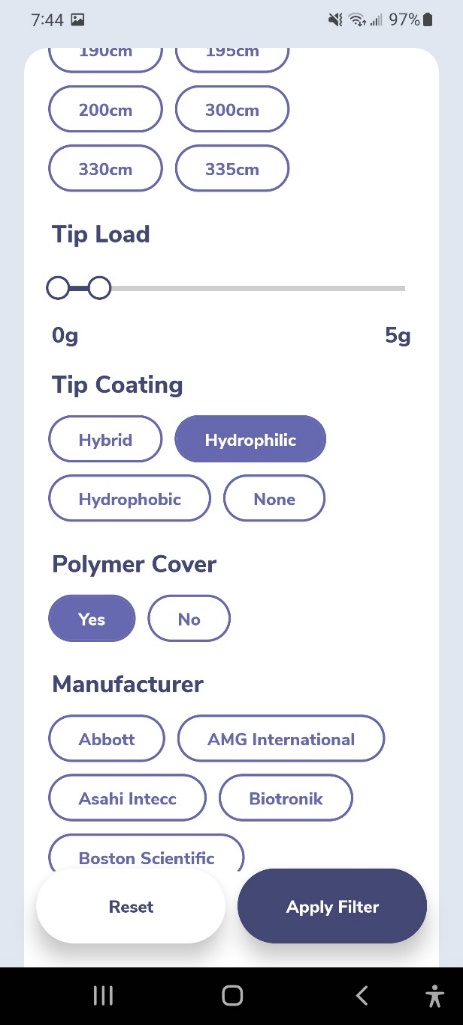